Essential Question: 

	Why is historiography important and how can it be used?
Historiography- the study of how history is written & its various perspectives / biases
Central idea: 

Facts are integral to the study of history, but equally important is the meaning we give historical information
Example
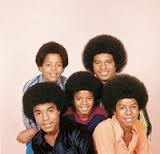 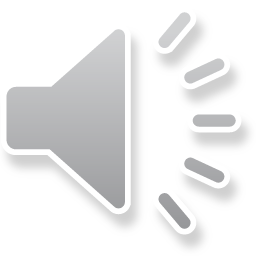 Motown Remixed
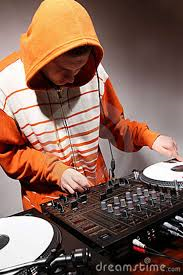 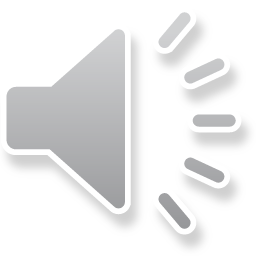 P
E
R
SI
A
N
Periodization 

Catagorizes / Organizes history 

Subject to practical constraints 

Based on perspective & bias 

Reflects historical training / school of thoughts
Dominant Schools of Historiography
Consensus or traditional-

Argues that change results from consensus among various groups in society. 

Division & class interest, etc. exist but are not central to the process of change.
Conflict or revisionist- 

Opposite view

It views conflict among groups, classes, race, and gender, etc. as central to the process of change.
2 Examples
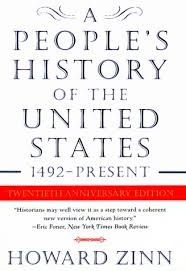 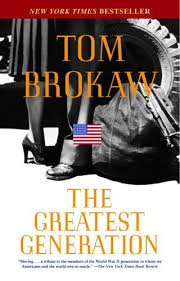 2 Examples
Types of History
Social 

Political 

Economic 

Diplomatic 

Military
Marxist / Conflict 

Gender 

Eurocentric 

Afrocentric  

Environmental Determinism
World History – Time Periods
c. 8000 BCE – 600 BCE 
Technological and Environmental
Transformations

Sometimes called Foundations Period
Organization & Reorganization of 
Human Societies				
c. 600 BCE –C.600 CE  

Also know as the Classical Period
Regional & Transregional Interaction:		
c. 600CE – c. 1450

Also know as Post-Classical Period
Global Interactions, c. 1450 –c. 1750 	

Also known as Early Modern Era
Industrialization & Global Interaction, c. 1750 
c. 1900
Accelerating Global Changes & Realignments, c.
1900 – Present
Parallel Developments

Similarities that occur in separate societies, regions etc. 

Examples: Neolithic Revolution, Age of Political Revolutions, & Environmental Determinism
Historical Webs 
A Framework for Analysis
Interconnections that occur at different levels throughout history and help to form a greater understanding of exchange, interaction, transmission, and syncretism throughout world history.
Example Civil Rights Movement & Decolonization 
Metropolitan Web
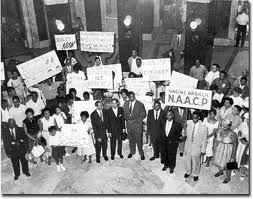 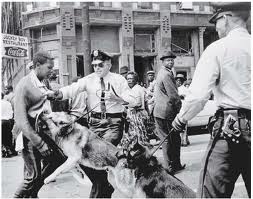 Regional Web
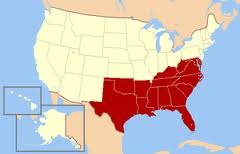 Cosmopolitan Webs
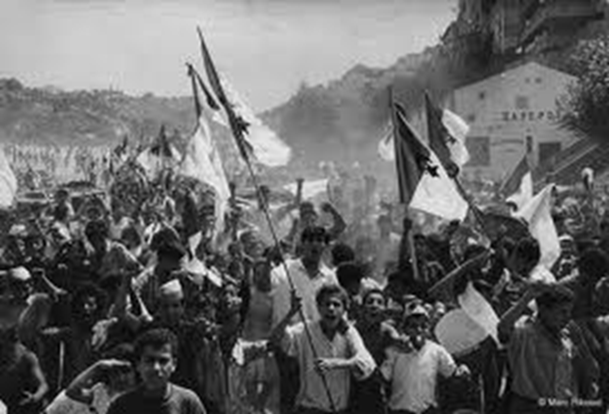